Jméno autora: Mgr. Ladislav KažimírDatum vytvoření: 21.01.2013
Číslo DUMu: VY_32_INOVACE_05_Ch_OB
Ročník: I.
Vzdělávací oblast: Přírodovědné vzdělávání
Vzdělávací obor: Chemie
Tematický okruh: Obecná chemie
Téma: Stavba atomu
Metodický list/anotace:
Prezentace slouží k úvodu, procvičení  nebo zopakování tématu „stavba atomu“. Cvičení mohou být využita k dílčímu zkoušení.
Pojmy: atom, proton, neutron, elektron, protonové číslo, nukleonové číslo, izotop.
STAVBA ATOMU
Atomy jsou základní stavební částice z nichž jsou vybudovány látky.
Toto pojmenování vzniklo ve starověkém Řecku v 5. století př. K.  
Demokritos (460-361 př.Kr.) – atom je částice již dále nedělitelná.
Obr.1
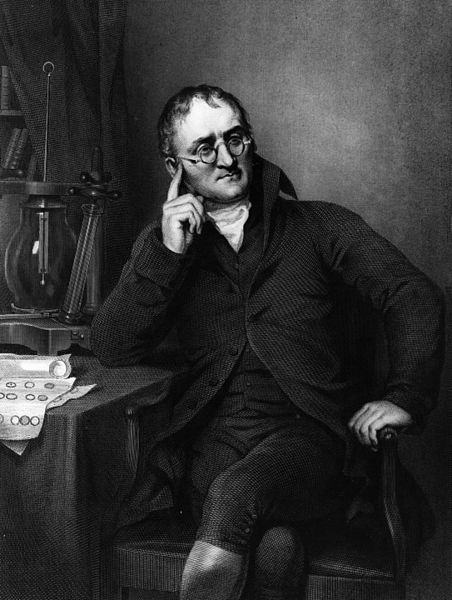 JOHN DALTON
(1766-1844)
anglický chemik
Roku 1808 vyslovil na základě svých pokusů domněnku, známou dnes jako Daltonova atomová teorie: každý chemický prvek je utvořen ze stejných atomů. Prvky jsou různé proto, že jsou utvořeny z odlišného druhu atomů.
Obr.2
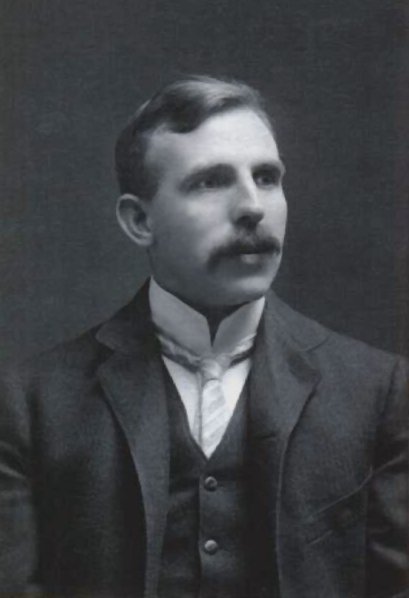 Ernest Rutherford
(1871-1937)
britský chemik
Objevil a dokázal r. 1911, že se atomy skládají z velmi malého, kladně nabitého jádra, o velké hustotě, obklopeného elektrony, které vytvářejí elektronový obal (méně než 1% hmotnosti atomu), jehož náboj je kompenzován nábojem jádra. Atom jako celek je elektroneutrální.
Obr.3
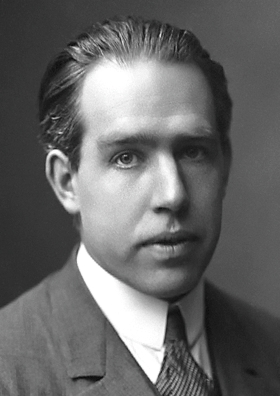 Niels Bohr
(1885 - 1962)
dánský chemik
Roku 1913 doplnil model atomu předpokladem, že se elektrony se mohou pohybovat po    stacionárních drahách                      (po kružnicích s určitým poloměrem)   bez vyzařování elektromagnetického vlnění a tedy bez ztráty energie. 
Energie elektronu v atomu může měnit pouze po určitých dávkách – kvantech, a to při přechodu z jedné stacionární dráhy na druhou.
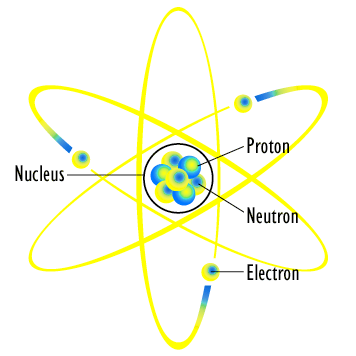 Elementární částice atomu
Obr.4
Elementární částice atomu
Hmotnost protonu se přibližně rovná hmotnosti neutronu, hmotnost elektronu je přibližně 1840 krát menší než hmotnost protonu a neutronu.
Elektron je nabitý záporně, proton kladně, neutron je elektricky neutrální.
Náboje protonu a elektronu mají stejnou absolutní hodnotu – liší se pouze znaménkem.
Náboj jednoho protonu(elektronu) představuje nejmenší elektrický náboj.
Nesloučený atom obsahuje stejný počet protonů a elektronů – je elektroneutrální částicí.
Stavba atomového jádra
Atomové jádro je tvořeno protony a neutrony.
Má vždy kladný náboj – závisí výhradně na počtu p+.
Hmotnost atomového jádra i celého atomu závisí na počtu protonů a neutronů.
Hmotnost elektronů v obalu je proti hmotnosti p+ a n0 nepatrná => veškerá hmotnost atomu je soustředěna v jádře.
Nesloučený atom obsahuje stejný počet protonů a elektronů – je elektroneutrální částicí.
Všechna jádra téhož prvku obsahují stejný počet  p+.
Atomy různých prvků se liší počtem p+ v jádře.
Protonové číslo Z
počet protonů v jádře
Protonové číslo Z udává
počet elektronů v obalu
pořadí prvku v tabulce
Nukleonové číslo A  (hmotnostní)
počet nukleonů  (p+ + n0)
Nukleonové číslo A udává
hmotnost atomu
23
Nukleonové  číslo A
Na
počet p+ v jádře   = Z
počet e- v obalu    = Z
11
počet n0 v jádře    = A - Z
Protonové číslo Z
Izotopy
Atomy téhož prvku (stejný počet p+ [stejné Z]), které se liší počtem n0 [různá hodnota A]
Izotopy se liší svou hmotností, ne chemickými vlastnostmi.
Izotopy nemají samostatné názvy a symboly.
Pojmenování izotopu:
Označení izotopu:
16O
Kyslík 16
40Ca
Vápník 40
235U
Uran 235
Výjimkou z pravidla jsou izotopy vodíku – nají vlastní značky i názvy.
Pojmenování izotopu:
Označení izotopu:
1H
Vodík 1
protium
2H
D
Vodík 2
deuterium
3H
T
Vodík 3
tritium
s pomocí periodické tabulky doplň TABULKU:
Vodík
H
1
1
0
12
13
12
24,3
Hořčík
B
5
10,8
Bor
6
C
6
12
6
6
9
10
19
Fluor
F
55,8
30
26
Železo
26
23
Sodík
Na
11
13
Hliník
Al
14
28,1
14
Si
14
14
40,1
20
Ca
Vápník
16
16
Síra
16
32,1
39,1
Draslík
K
19
31
P
15
15
16
Citace
Obr.1  ROSCOE, Henry; WORTHINGTON, William Henry; ALLEN, Joseph. Soubor:Dalton John desk.jpg - Wikipedie [online]. [cit. 19.3.2013]. Dostupný na WWW: http://cs.wikipedia.org/wiki/Soubor:Dalton_John_desk.jpg
Obr.2   AUTOR NEUVEDEN. Soubor:Ernest Rutherford.jpg - Wikipedie [online]. [cit. 19.3.2013]. Dostupný na WWW: http://cs.wikipedia.org/wiki/Soubor:Ernest_Rutherford.jpg
Obr.3  THE AMERICAN INSTITUTE OF PHYSICS CREDITS THE PHOTO. File:Niels Bohr.jpg - Wikipedia,the free encyclopedia [online]. [cit. 19.3.2013]. Dostupný  na WWW: http://en.wikipedia.org/wiki/File:Niels_Bohr.jpg
Obr.4  ORIGINAL UPLOADER WAS FASTFISSION. Soubor:Atom diagram.png - WIkiSkripta [online]. [cit. 24.3.2013]. Dostupný na WWW: http://www.wikiskripta.eu/index.php/Soubor:Atom_diagram.png
Literatura
Dušek B.; Flemr V.            Chemie pro gymnázia I. (Obecná a anorganická), SPN 2007, ISBN:80-7235-369-1
Vacík J. a kolektiv              Přehled středoškolské chemie, SPN 1995, ISBN: 80-85937-08-5
Kotlík B., Růžičková K.    Chemie I. v kostce pro střední školy, Fragment 2002, ISBN: 80-7200-337-2